Marchantiophyta, Bryophyta
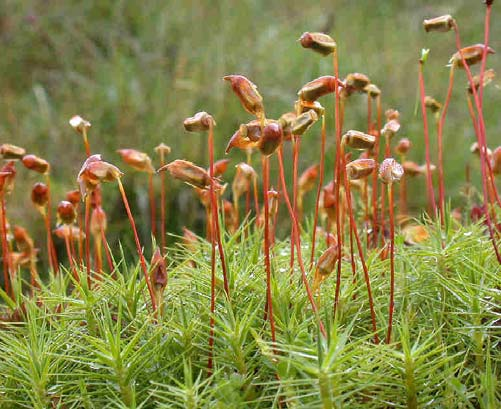 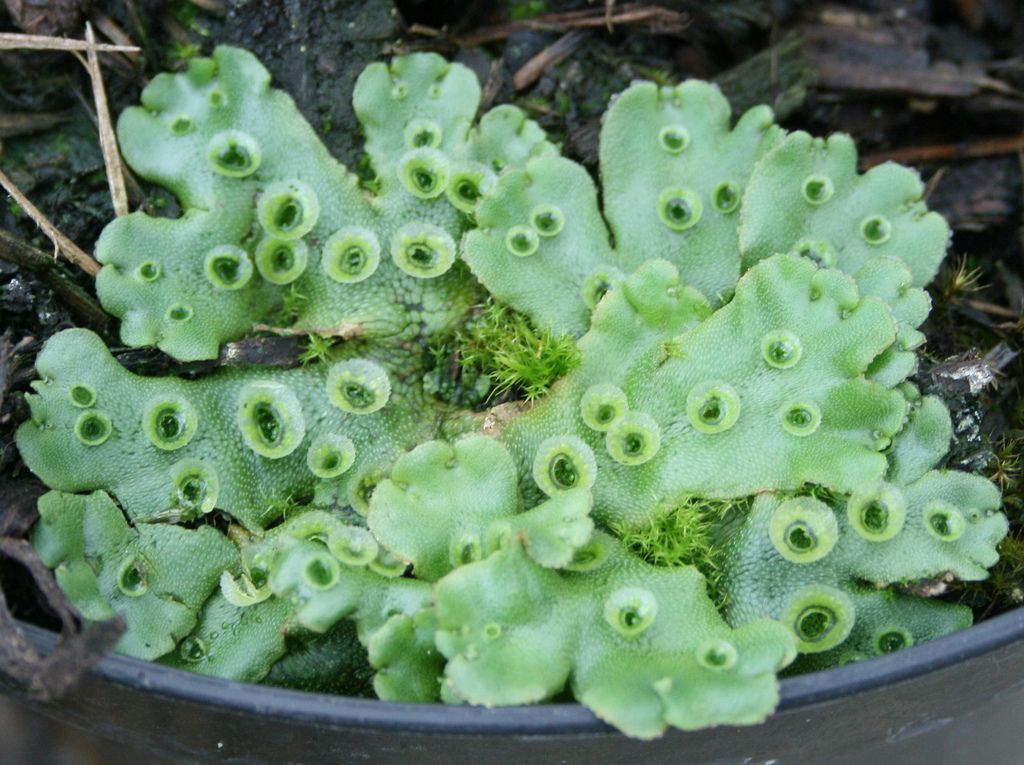 Marchantiophyta
Bryophyta
https://cz.pinterest.com/pin/285978645065584977
https://alchetron.com/Polytrichum
Mechorosty – metageneze
spory, n
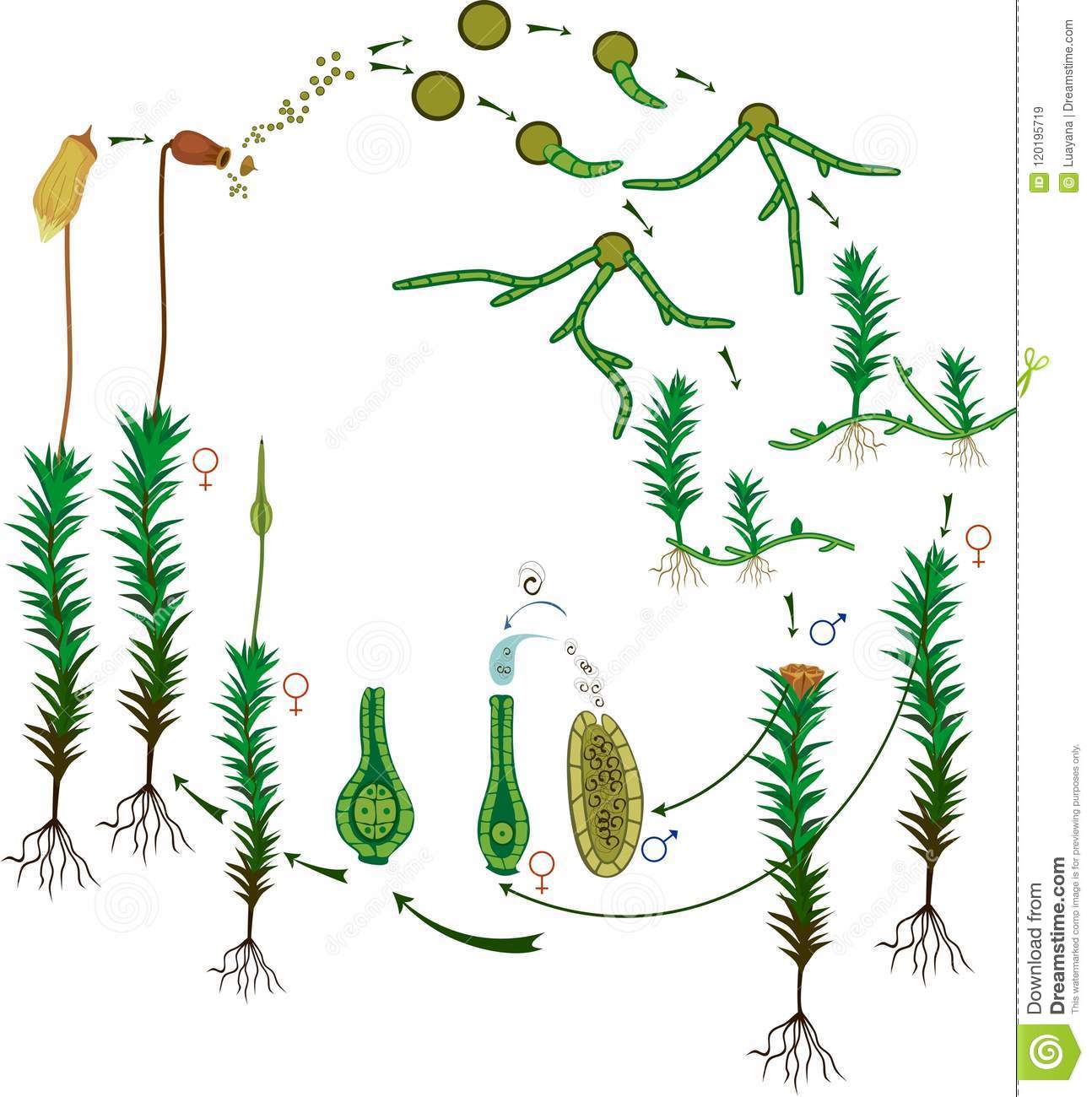 R!
protonema, G (n)
štět s tobolkou, S (2n)
mechová rostlinka, gametofor, G (n)
kauloid s fyloidy, G (n)
antheridium
G (n)
rhizoidy, G (n)
archegonium, G (n)
https://www.dreamstime.com/illustration/moss-life-cycle.html
Marchantiophyta, Marchantiopsida, Marchantia polymorpha
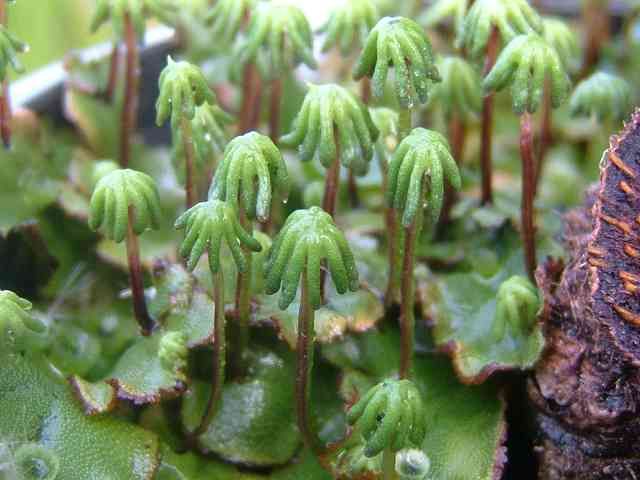 stélka s archegoniofory
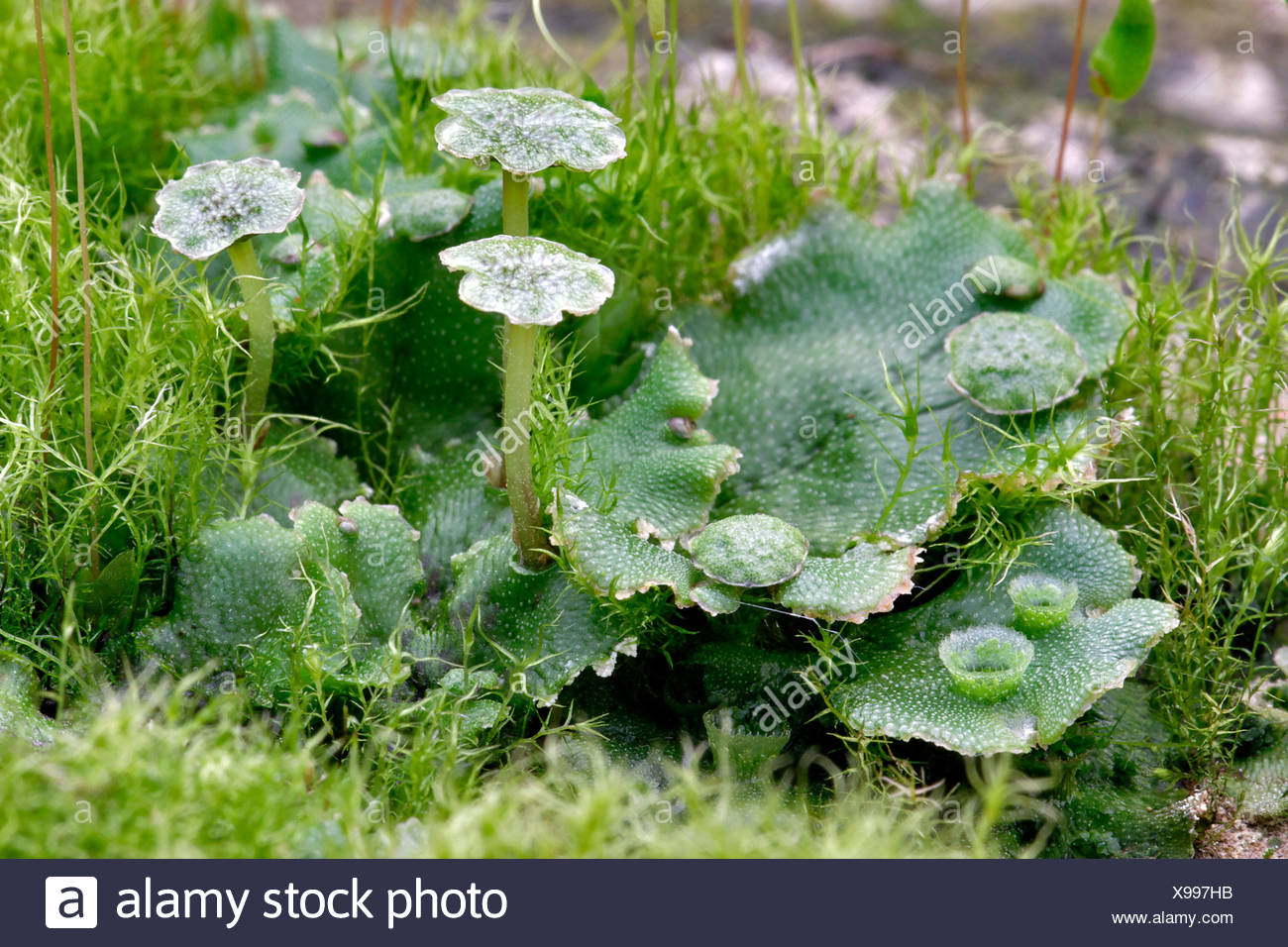 stélka s antheridiofory
https://cz.pinterest.com/pin/340514421800127873/
https://commons.wikimedia.org/wiki/File:Marchantia_polymorpha_HC1.jpg
https://www.alamy.com/liverwort-marchantia-polymorpha-reproduction-organs-germany-north-rhine-westphalia-image281101335.html
Marchantiophyta, Marchantiopsida, Marchantia polymorpha
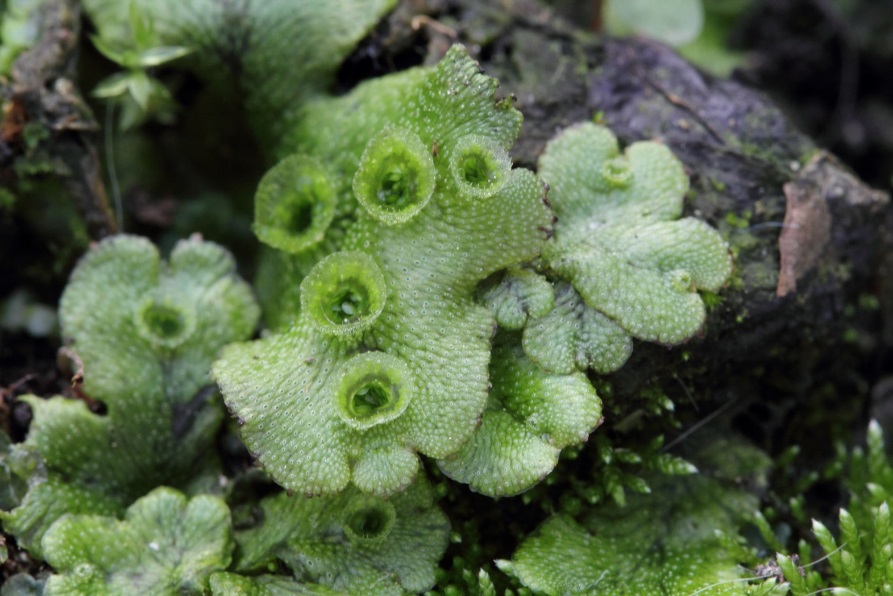 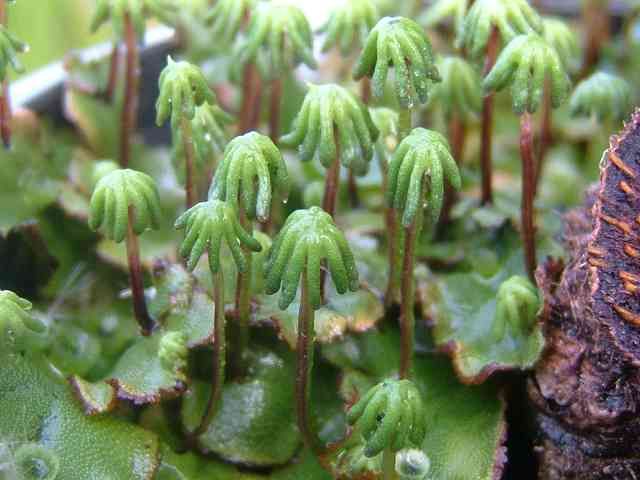 stélka s thalidii
stélka s archegoniofory
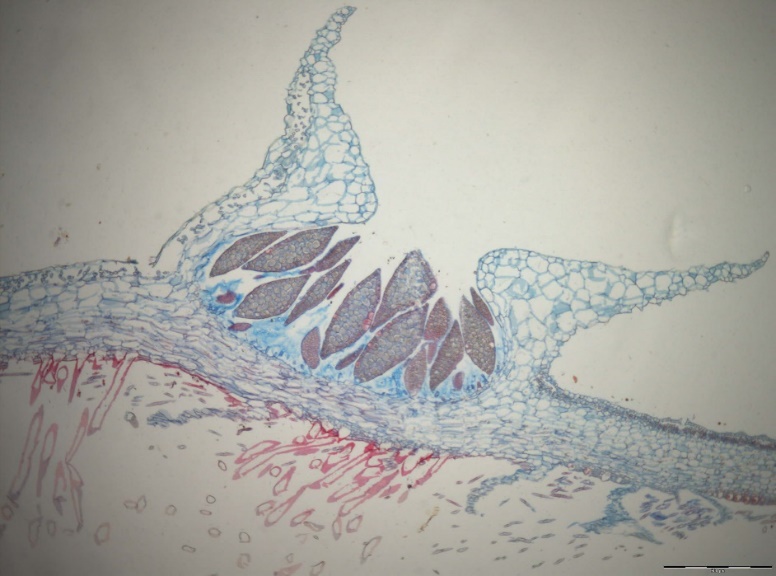 průřez thalidiem
gemy
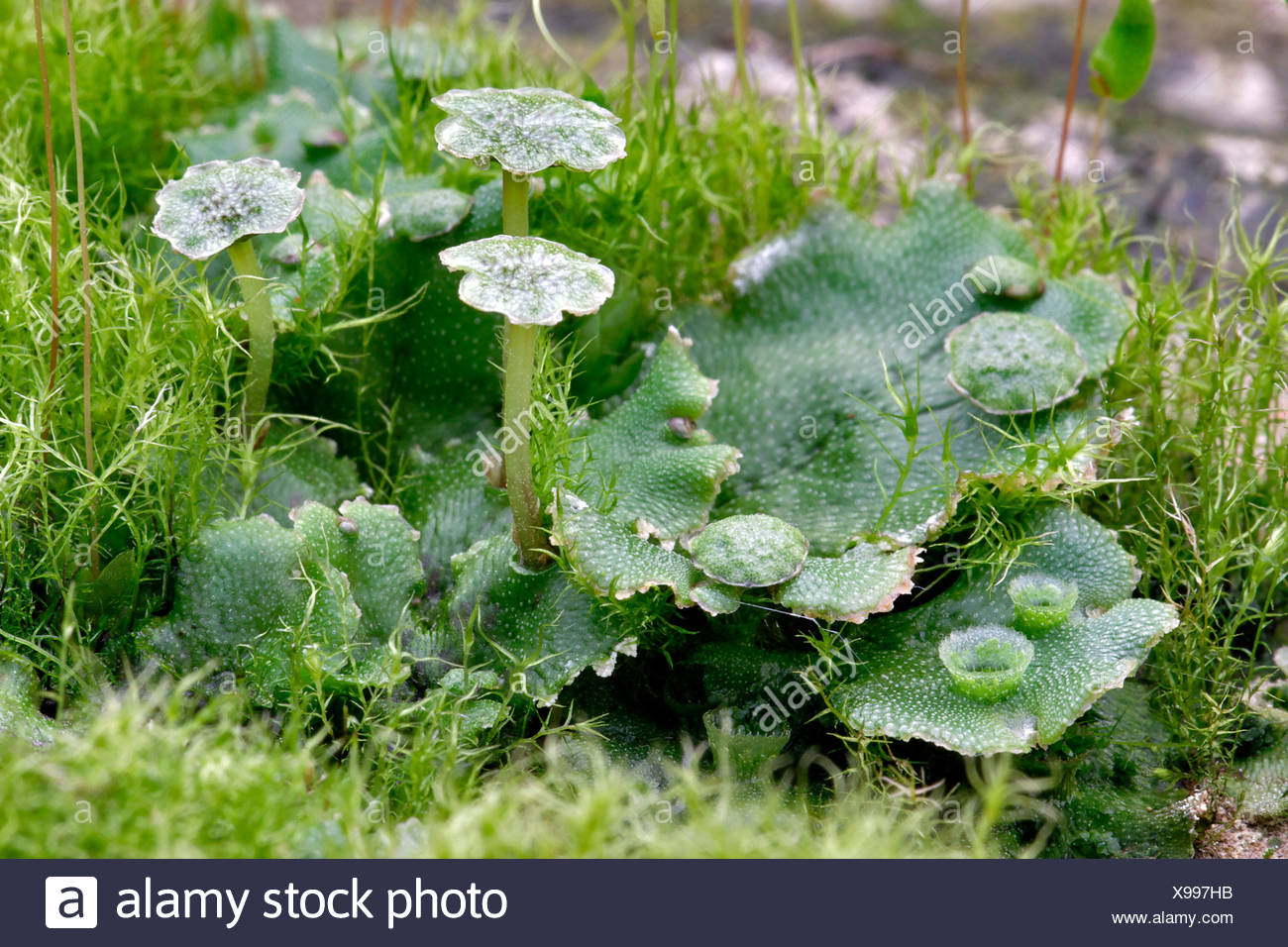 stélka s antheridiofory
https://cz.pinterest.com/pin/340514421800127873/
https://commons.wikimedia.org/wiki/File:Marchantia_polymorpha_HC1.jpg
https://www.alamy.com/liverwort-marchantia-polymorpha-reproduction-organs-germany-north-rhine-westphalia-image281101335.html
Marchantiophyta, Jungermaniopsida, Plagiochilla asplenioides
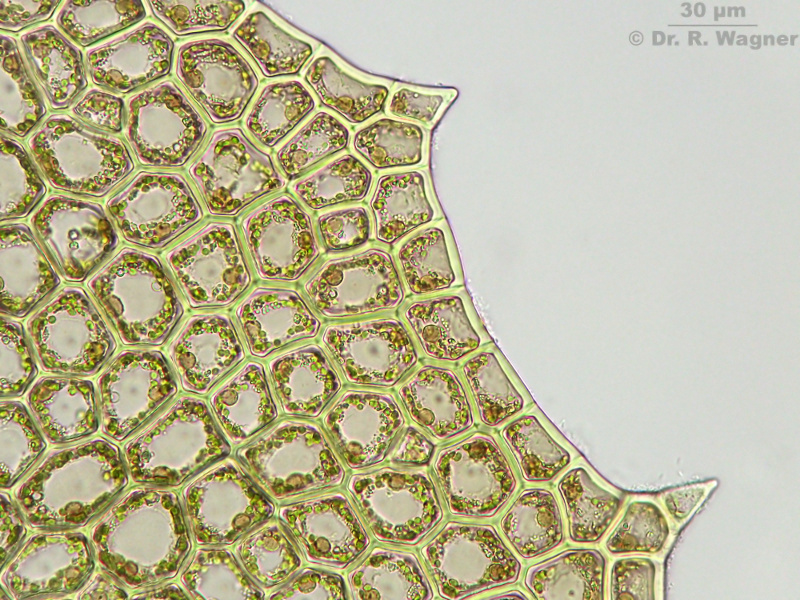 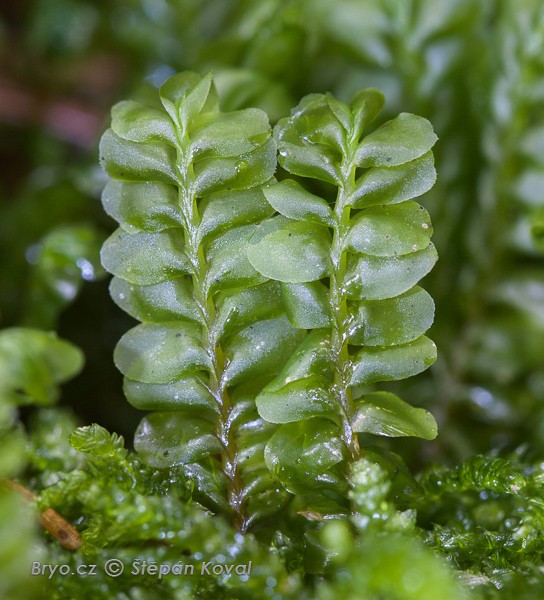 Plagiochilla asplenioides, fyloid se stejnocennými buňkami
Plagiochilla asplenioides, foliózní stélka
http://www.dr-ralf-wagner.de/Bilder/Plagiochila_asplenioides-Zahn.jpg
https://www.bryo.cz/index.php?p=mechorosty_foto&site=default&gallery=plagiochila_asplenioides&id=4496
Bryophyta, Sphagnopsida
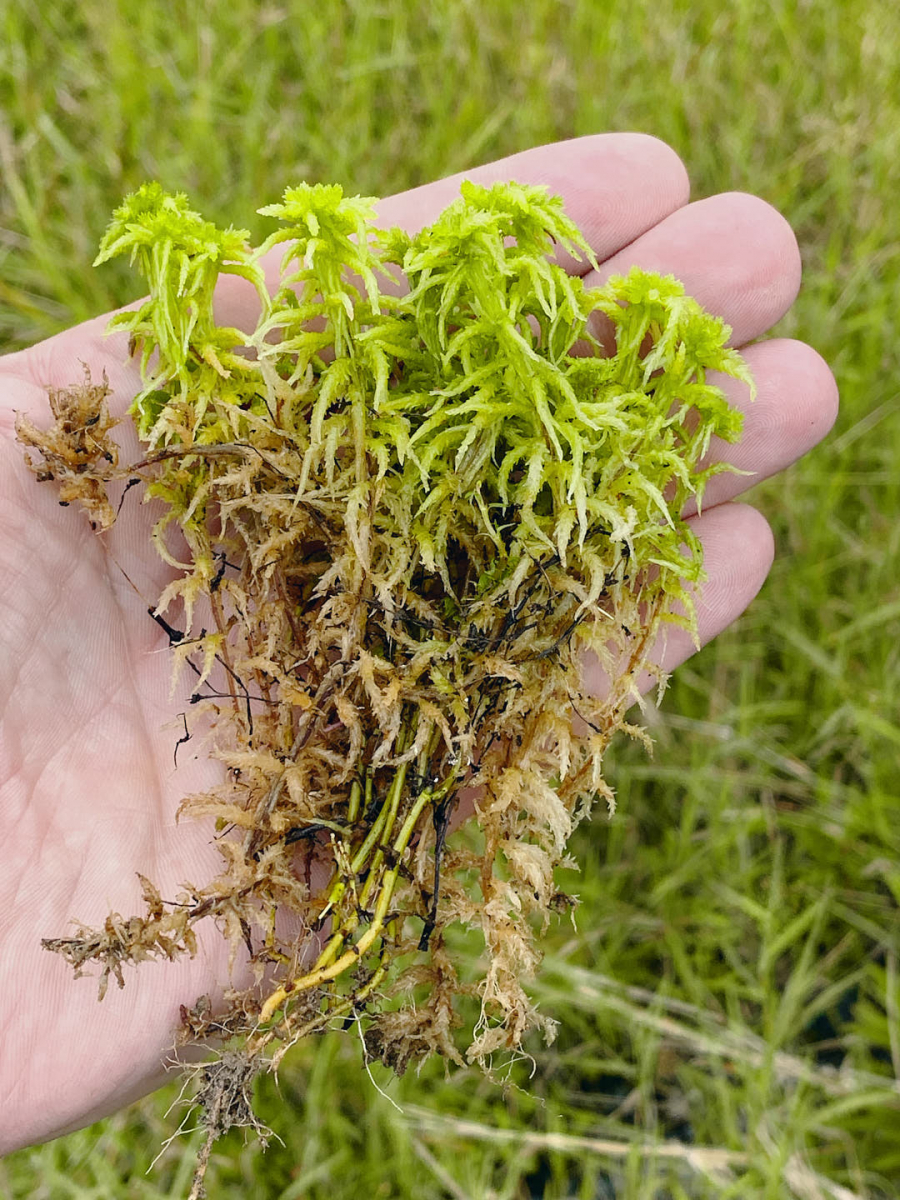 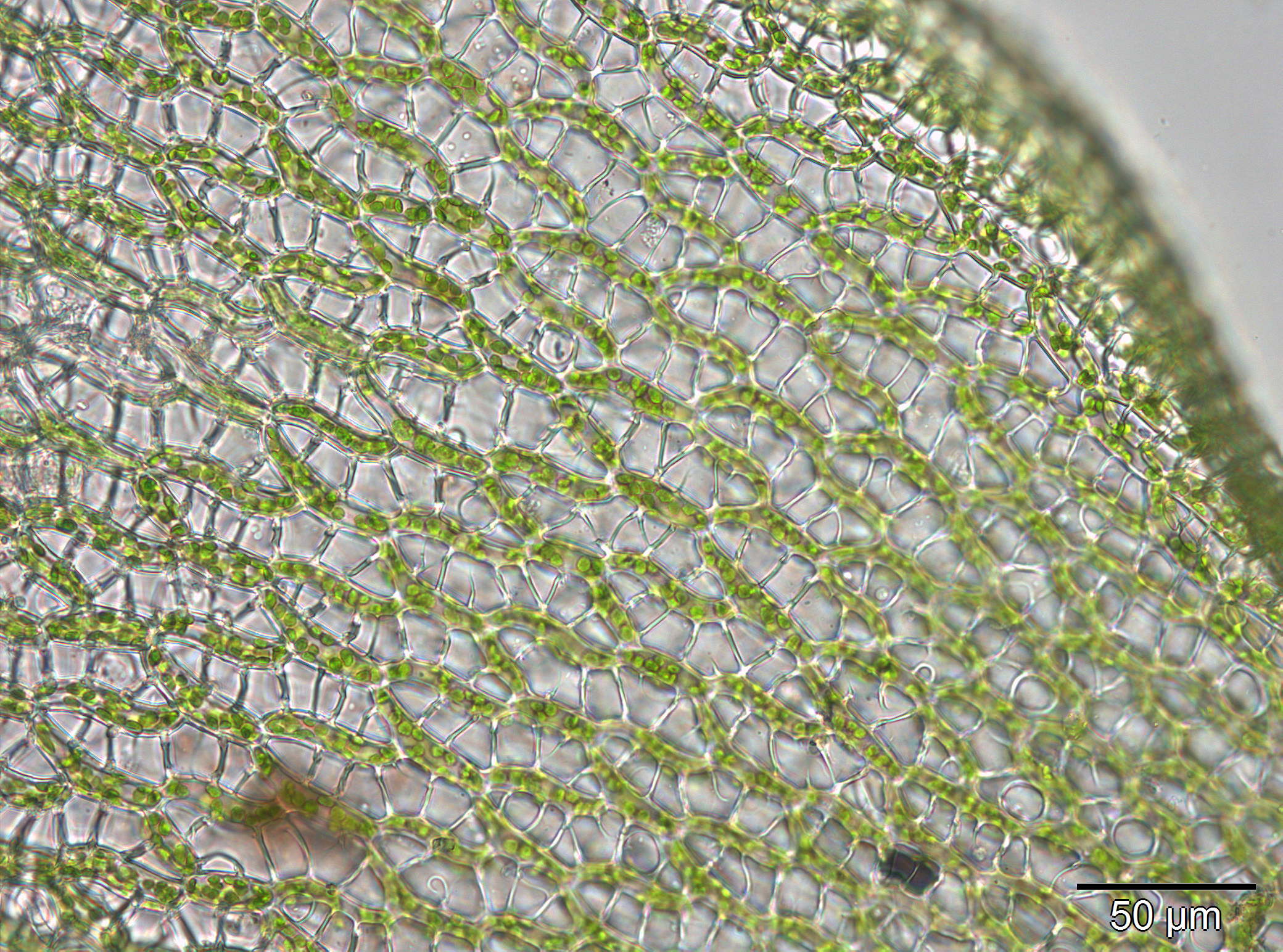 50 µm
hlavička
chlorocyty
hyalocyty
lístky rašeliníku jsou tvořeny dvěma typy buněk: zelené drobné buňky (chlorocyty) mají asimilační funkci, nezelné velké buňky (hyalocyty)
plní funkci cisteren
Sphagnum sp.
https://peatlands.org/sphagnum-farming-in-guizhou
Bryophyta, Polytrichopsida
sporangium (= capsule)
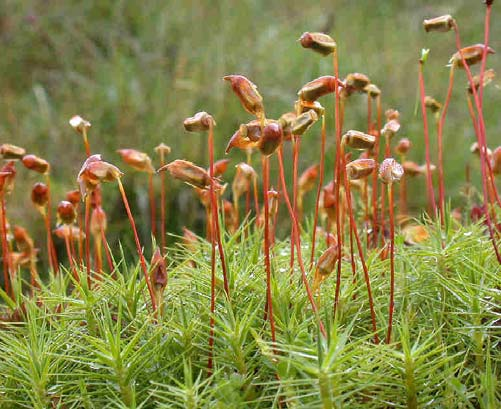 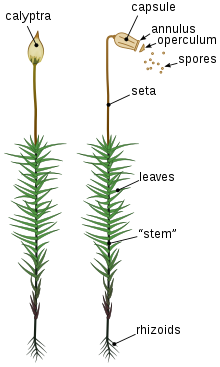 calyptra
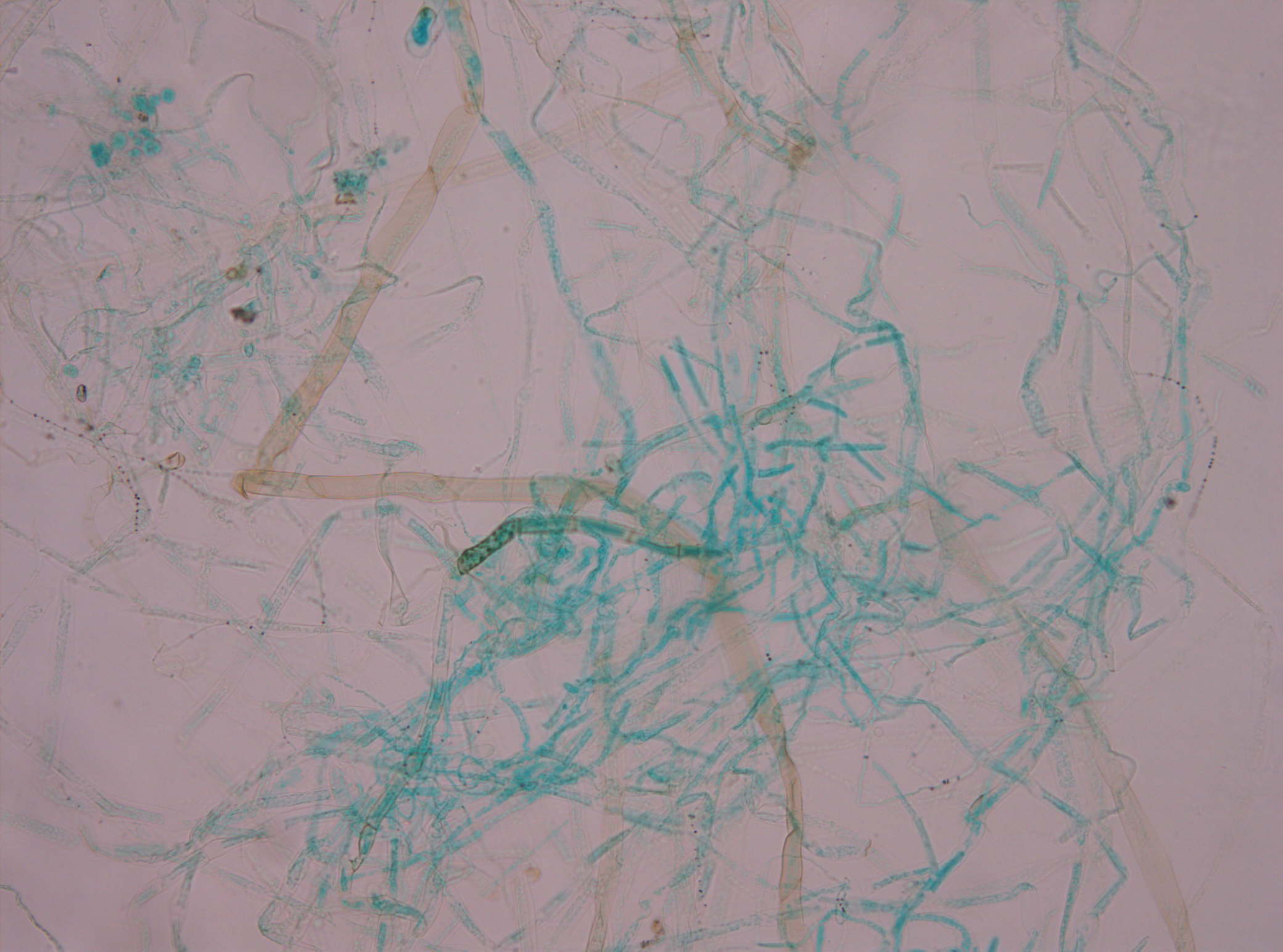 S
fyloidy
G
kauloid
rhizoidy
Polytrichum commune
protonema
https://en.wikipedia.org/wiki/Polytrichum
https://alchetron.com/Polytrichum
Bryophyta, Bryopsida
lístek měříku je tvořen diferencovanými buňkami
stereidy + hydroidy
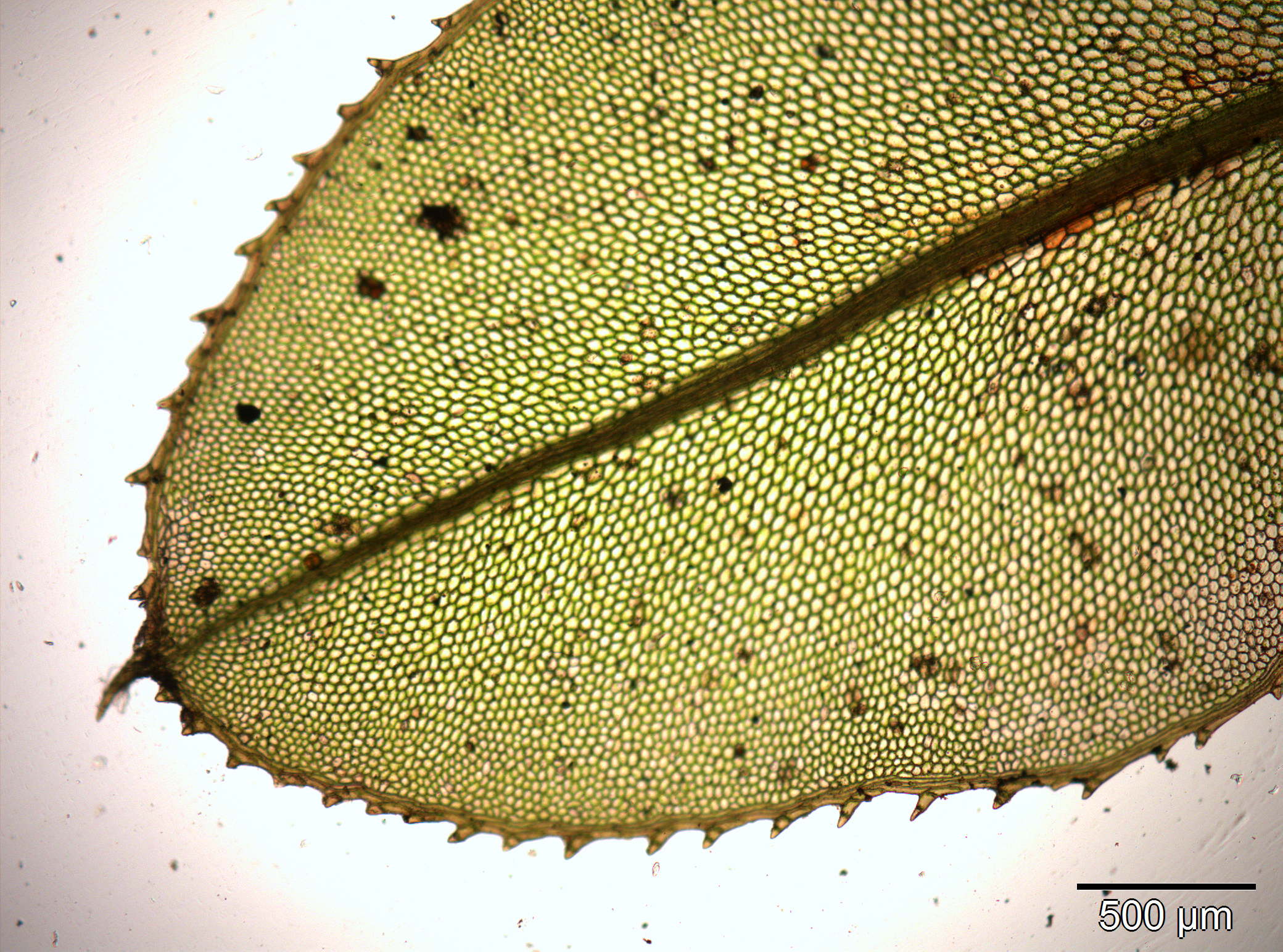 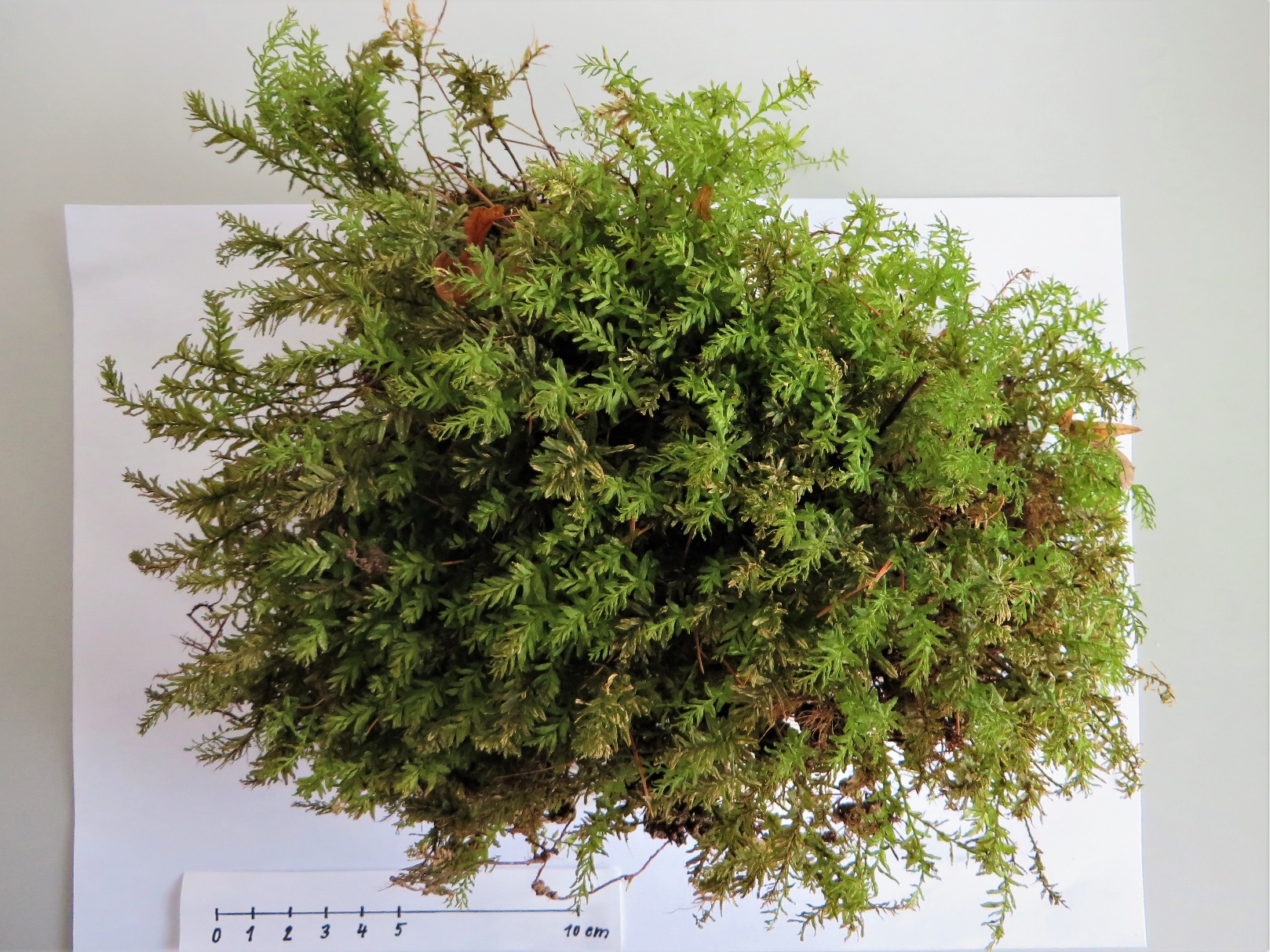 stereidy
Plagiomnium undulatum
izodiametrické buňky
Bryophyta, Bryopsida
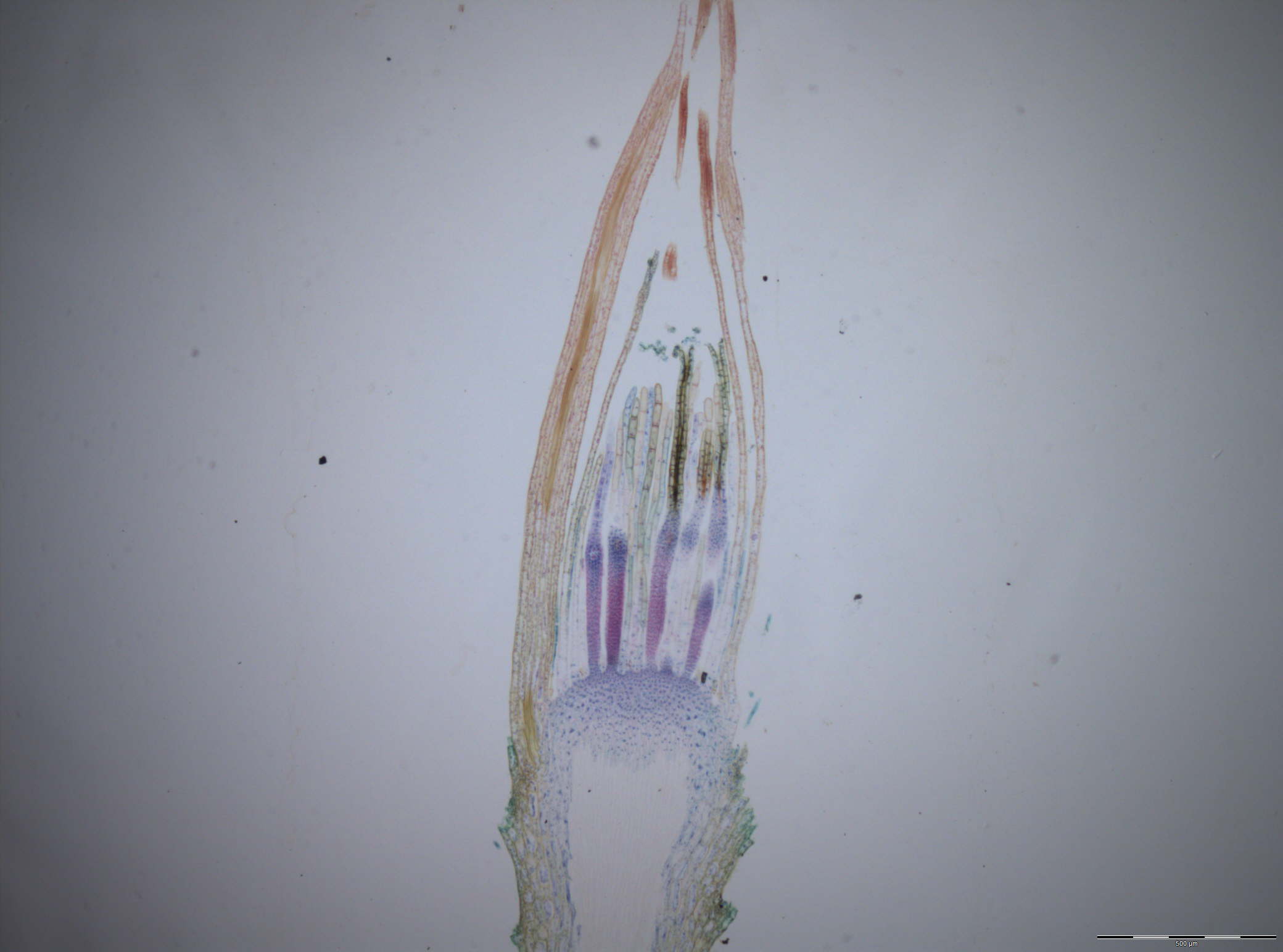 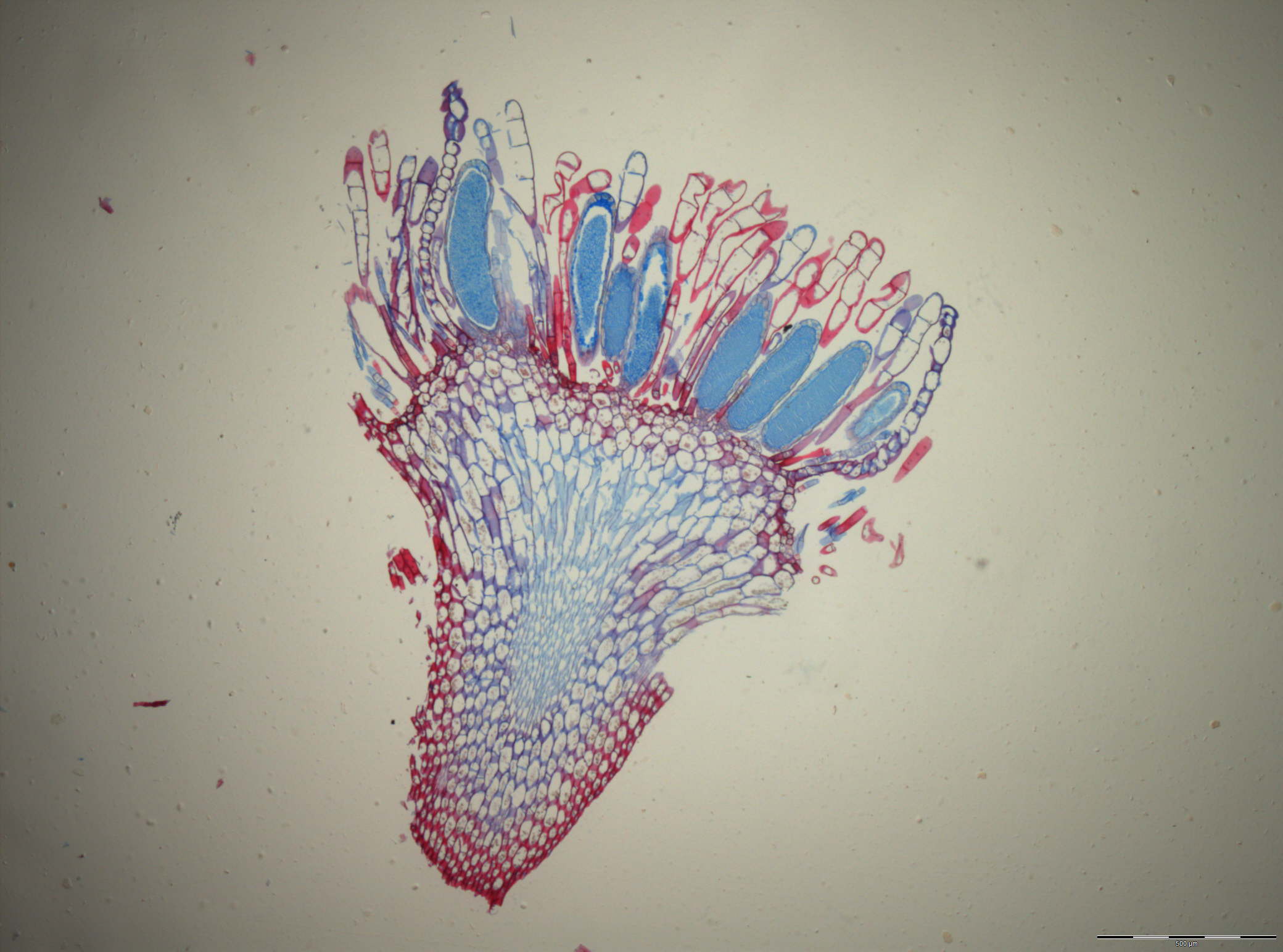 stylidium
parafýzy
parafýzy
oosféra
archegonium
antheridium
Mnium sp.